Manipulation Resistant Reputation Systems
Friedman Resnick Sami
Trust Graphs
Let t(i, j) > 0 denote the feedback i reports about j
Let G = (V, E, t) where V is the set of agents, E the set of directed edges, and t is as before
Let Fv(G) = real valued vector of size |V| indicating the reputation value of v in V
Restrict F to nontrivial rankings (not constant over all G)
Page Rank Algorithm
V corresponds to the set of web pages
(v, w) is a directed edge corresponding to a hyperlink from v to w
t(v,w) = 1/Out(v) where Out(v) is outdegree of v

Define 

v’s ranking is the sum of the feedback from pages pointing to it weighted by their ranks
Intuitively, the more pages pointing to v and the higher ranked they are, the higher v’s rank 
In practice, edges determined by random walk
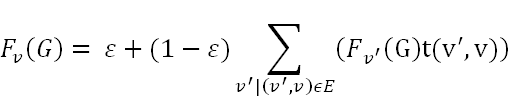 Maxflow Algorithm
Compute max flow from a chosen source to a node
Thm: max flow = min cut
t
s
Figure due to Friedman, 2005
Shortest Path Algorithm
Compute shortest path from source to node
t
s
Figure due to Friedman, 2005
Sybils & Sybilproofness
Defn. A graph G’ = (V, E, t) along with U’    V’ is a sybil strategy for v if v is in U’ and collapsing U’ into a single node with label v in G’ yields G.
Defn. A reputation function F is value sybilproof if for all graphs G = (V,E) and all users v in V, there is no sybil strategy (G’, U’) for v s.t. for some u in U’, Fu(G’) ≥ Fv(G)
Defn. A reputation is rank sybilproof if for all graphs G = (V,E) and all users v in V, there is no sybil strategy (G’, U’) for v s.t. for some u in U’ and w in V \ {v}, Fu(G’) ≥ Fw(G’) while Fv(G) < Fw(G)
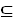 Sybils in practice
Web rank: Create a large number of dummy websites and then link to each other.
P2P: create a large number of peers and then give each other high ratings
Ebay: fake transactions with yourself.
Amazon shopping: post high evaluations of your own products.
Examples due to Friedman, 2005
Page Rank:
Not sybilproof
Proof:
Figure due to Friedman, 2005
Max Flow:
value sybilproof
Proof:
Min cut
s
Sybil
Cloud
Figure due to Friedman, 2005
Max Flow:
But not rank sybilproof
Proof:
by misdeclaring feedback and creating sybil a’, a becomes higher ranked than b
[1]
[1]
Min cut
a’
a
a
1
1
0.7
0
0.7
b
b
0.5
0.5
[1.2]
[0.5]
Figures due to Friedman, 2005
Pathrank (Min Path)
Sybilproof
Proof:
a higher ranked than b, so a does not care
b is not on shortest path to a, so b cannot hurt a
no agent can increase their own value by misdeclaring
[1]
[1]
a
a
c=1
c=1
c=1
c=3
b
b
c=3
c=3
[2]
[3]
Figures due to Friedman, 2005
Problems?
Why not use Pathrank all the time?
What are we losing as we demand robustness?
Sybilproof Transitive Trust Protocols
Paul Resnick
Rahul Sami
Formal Stuff
Definition: A transaction T is a tuple
p: the principal; a: the agent; S: the set of honest agents; and trust update functions for +/- outcomes
 Definition: A trust exchange protocol, given a trust configuration R, specifies the set of allowable transactions.
Definition: A trust exchange protocol satisfies the no negative holdings property if allowable transactions can never render a trust balance negative.
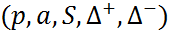 Sum-sybilproofness
The principal characteristic of a trust exchange protocol that they consider is:
Definition: A trust exchange protocol satisfies the sum-sybilproofness property if, for every possible subset H of S, and all possible declarations of outcomes by p, we have:
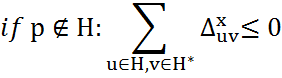 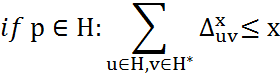 Where     = S\H is the complement of H
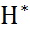 A Symmetric Protocol
If the outcome is +, Rpw is incremented by 1 and Rwa is incremented by 1.
If the outcome is −, Rpw is decremented by 1 and Rwa is decremented by 1.
In either case, all other trust balances are left unchanged.
Why is this not sum-sybilproof?
An Alternative Protocol
Same as before except that in the event of a + outcome, Rwp is decremented by 1
Is this sum-sybilproof now?
What is the intuition here?
Pictures
+1
++
++
p
w
a
+2
++
++
p
w
a
--
-12
--
--
p
w
a
Theorem 5
Impossibility Result:
Cannot be sum-sybilproof unless there is a slower growth of trust
The asymmetrical charge to the trust account of principle (Rwp--) upon a successful outcome is the best we can do.
Why is this a problem?
Comparison
How is this different from the graph-based approach we talked about initially?
First one is static; aims to answer the question of who to choose as most trustworthy at a given point in time, with other agents acting strategically
Second one is dynamic; tries to capture the effects of interactions on trust balances, but explicitly ignores the question of how to choose who to interact with and assumes honest agents don’t interact strategically
Both fail to address the issue of how the graph/trust balances are created in the first place!
What Does This All Mean?
This trust protocol is generalized and the paper does not give any real world examples of a problem which has this architecture
Can you guys think of something?
Video Games
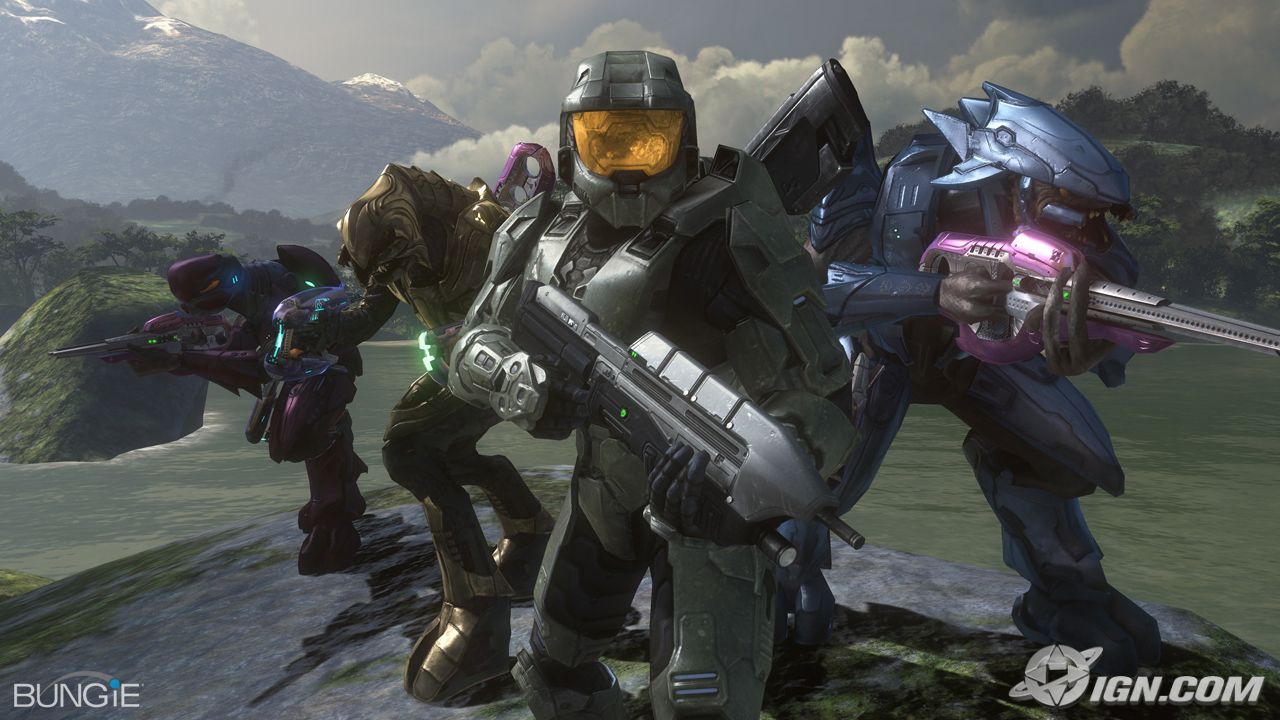 Video Games Cont.
2v2 Games, partners can be made through intermediaries or directly
Some people online are spiteful. They ruin games for everyone else.
Assume that people playing honestly all successfully generate a + outcome
Can this architecture help us?
Video Games cont.
Now people want to play competitively
Honest players generate a successful outcome with p probability. Spiteful players choose to either generate a successful outcome or to generate an unsuccessful outcome.
How can the architecture help us?
What problem does this illuminate and how can we get around this?
Other Issues
Sybilproofness or costly sybils?
Bootstrapping: exogenous networks
Video Games are awesome.
Objections?